Međunarodna stručna konferencija
“Trebaju li Srbiji nuklearke?”
Nuklearna energija u Strategiji razvoja energetike Republike Srbije
Prof. dr Dejan Ivezić
Univerzitet u Beogradu – Rudarsko-geološki fakultet
8. mart 2018. godine, UNS-a, Knez Mihailova 6/3, Beograd
ZAKON O ZABRANI IZGRADNJE NUKLEARNIH ELEKTRANA U SAVEZNOJ REPUBLICI JUGOSLAVIJI
Zabranjuje se izgradnja nuklearnih elektrana, postrojenja za proizvodnju nuklearnog goriva i postrojenja za preradu isluženog nuklearnog goriva za nuklearne elektrane u Saveznoj Republici Jugoslaviji. 

Zabrana se odnosi na: donošenje investicionih odluka, izradu investicionih programa i tehničke dokumentacije za izgradnju nuklearnih elektrana, postrojenja za proizvodnju nuklearnog goriva i postrojenja za preradu isluženog goriva za nuklearne elektrane. 

Odredbe Zakona se ne odnose se na naučnoistraživačke i istraživačko-razvojne radove, rudarsko-geološke istražne radove, geološko-seizmička istraživanja i obrazovanje kadrova.
Energetski resursi i potencijali
Republika Srbija ne raspolaže bilansnim rezervama nuklearnih sirovina. 

Geološke rezerve rude urana iznose oko 9,2 miliona tona, od čega su vanbilansne rezerve, detaljnijeg stepena istraženosti oko 2,6 miliona tona. 

Potencijalne rezerve urana se procenjuju na oko 1.000 tona.
Razvoj elektroenergetskog sektora
Ne postoji regulatorni i administrativni okvir koji bi regulisao izgradnju i rad nuklearnih elektrana, tretman visoko radioaktivnog otpada i istrošenog nuklearnog goriva. 
Ne postoji ni naučni, ni stručni kadar koji bi pratio izgradnju i rad nukearnih postrojenja, a prekinuto je i školovanje kadrova za potrebe nuklearne energetike. 
Energija na bazi uvoznih goriva (Nemačka, Francuska, V. Britanija, Rusija)


Izgradnju nuklearnih elektrana kao mogućnost ne treba potpuno isključiti

Procena je da bi 10-15 godina od trenutka ukidanja Zakona o zabrani izgradnje nuklearnih elektrana, bio minimalan neophodni period, za prevazilaženje svih pobrojanih problema i nedostataka, do početka eventualnog rada takvog postrojenja u Republici Srbiji
Razvoj posle 2030. godine
Za smanjenje emisije gasova sa efektom staklene bašte na nivou saopštenja „Mapa puta energetike do 2050. godine”, prema sada komercijalno raspoloživim tehnologijama pored još intenzivnijeg nivoa primene mera energetske efikasnosti i uvođenja OIE, bilo bi neophodno uvođenje i nuklearnih postrojenja u energetiku Republike Srbije.
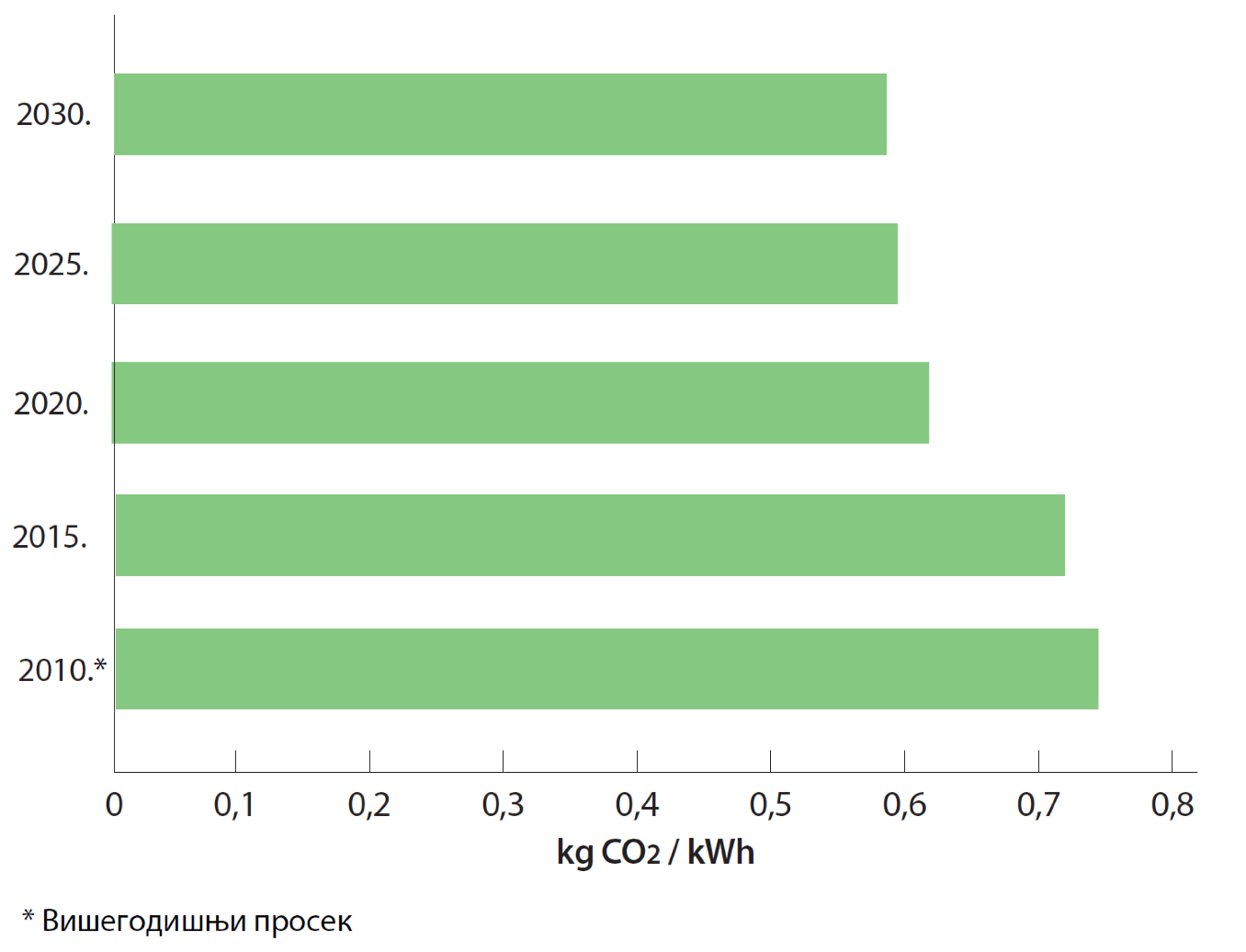 Promena specifične emisije CO2 iz elektroenergetskog sektora
Projekcije potrošnje
Projekcija potrošnje električne energije
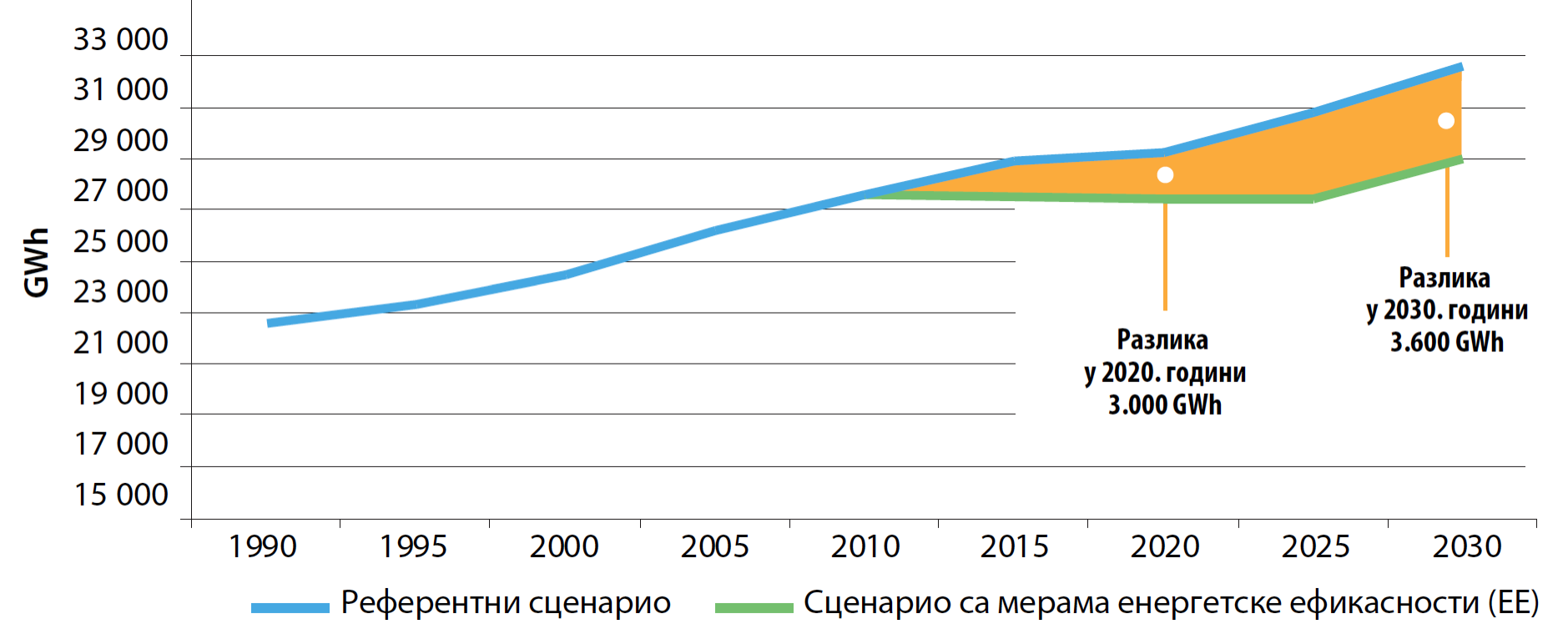 Isporuka i uvoz el. energije (povlačenje 1.520 MW, 2018.-2024.)
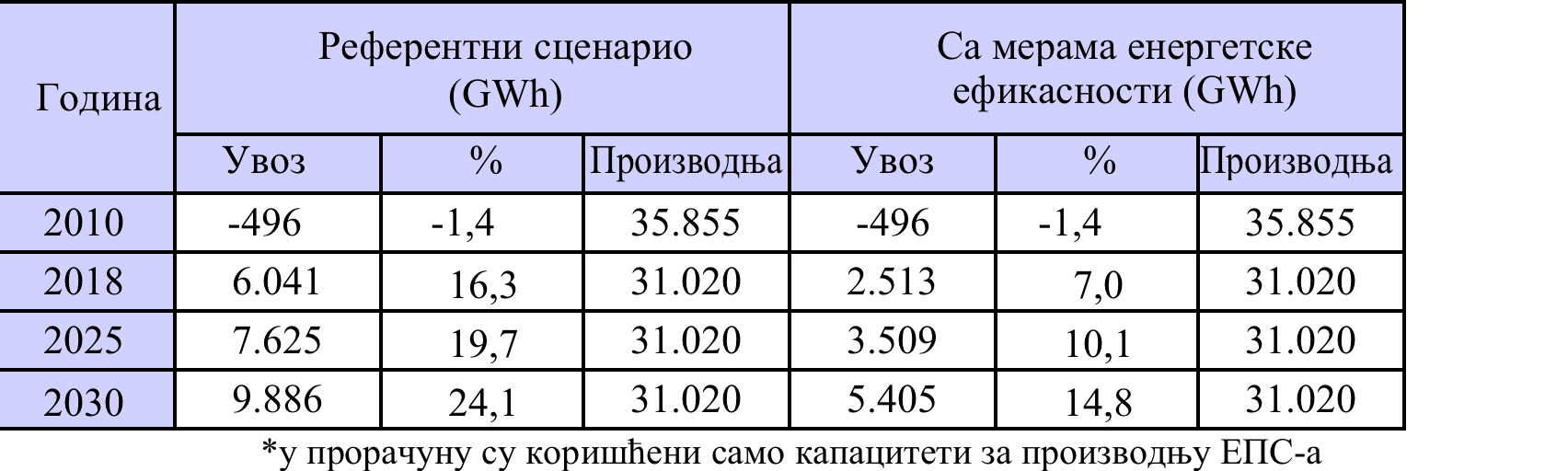 RZS, 2018
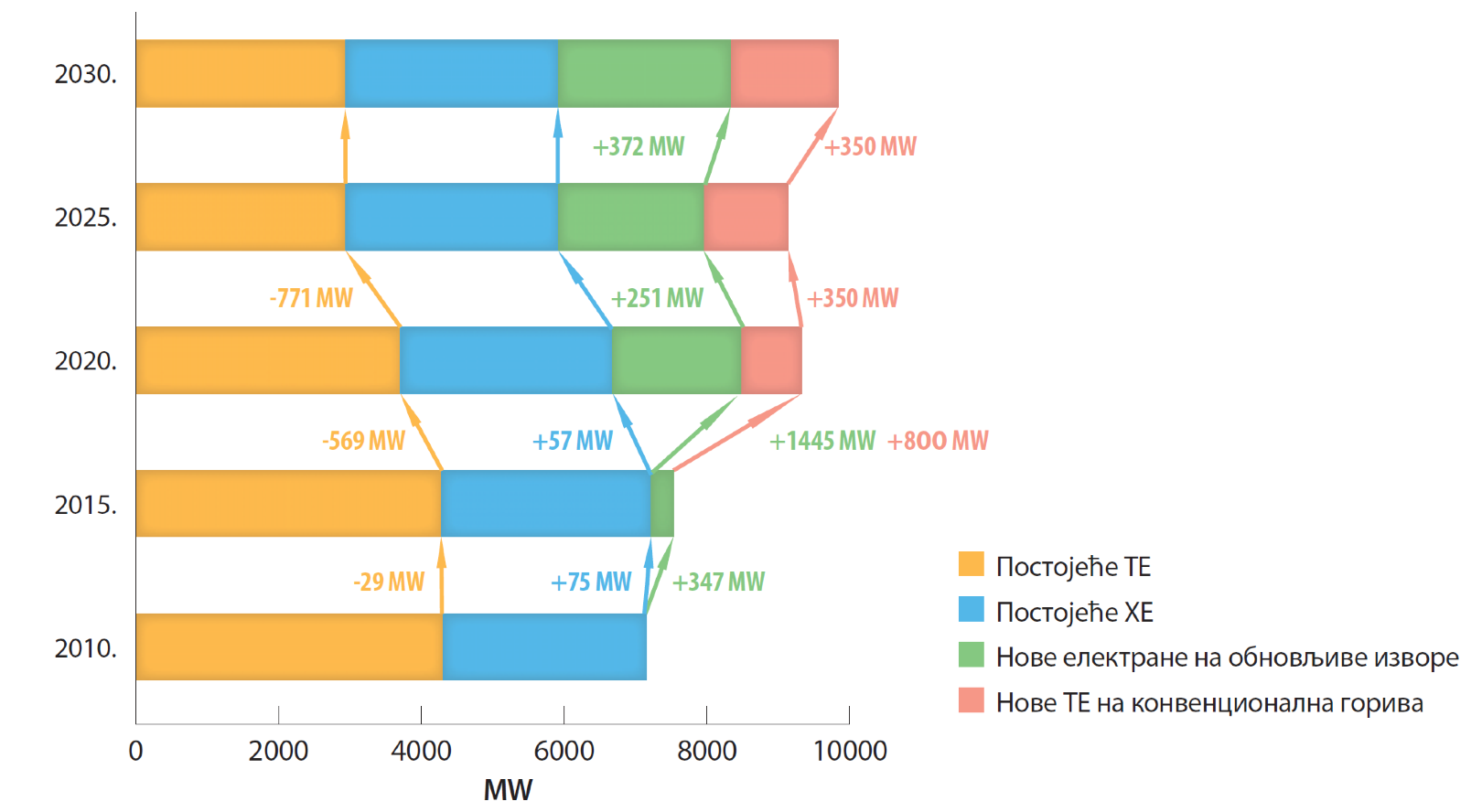 Novi kapaciteti
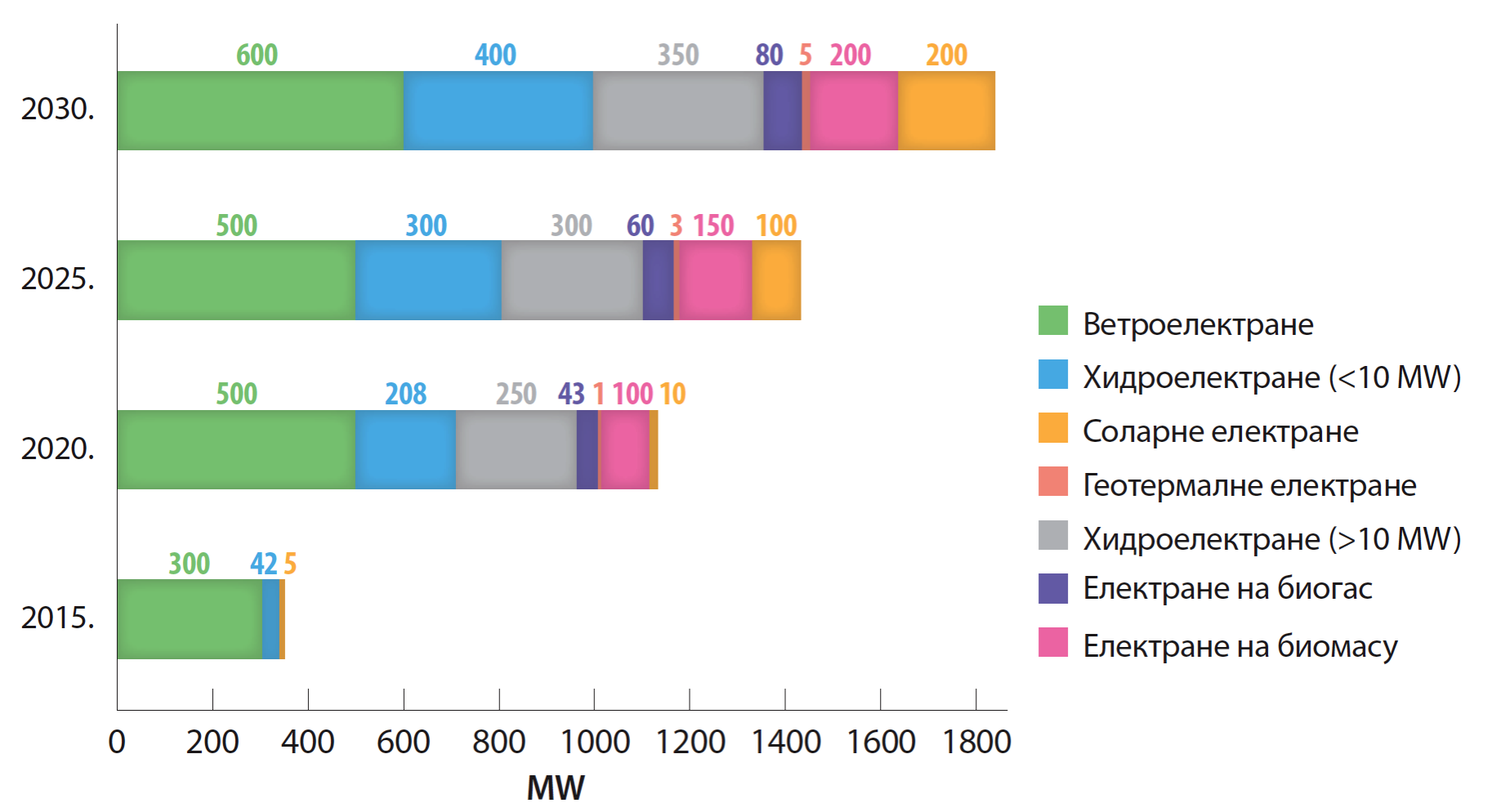 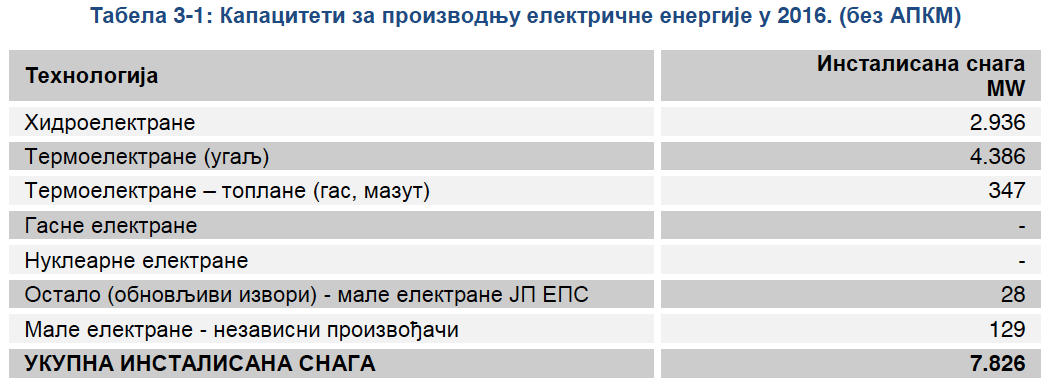 AERS, 2017
Hvala …
dejan.ivezic@rgf.bg.ac.rs